Perché scegliere la Sabin?
Presentazione dell’offerta formativa 2024-25
Vi presentiamo “la Sabin”
Due plessi, un unico Istituto, un unico obiettivo:

 “Insieme per l’apprendimento e la crescita
 di tutti e di ciascuno”
1. Struttura scolastica
Didattica laboratoriale
Didattica innovativa per ambienti di apprendimento
Didattica per “indirizzi”
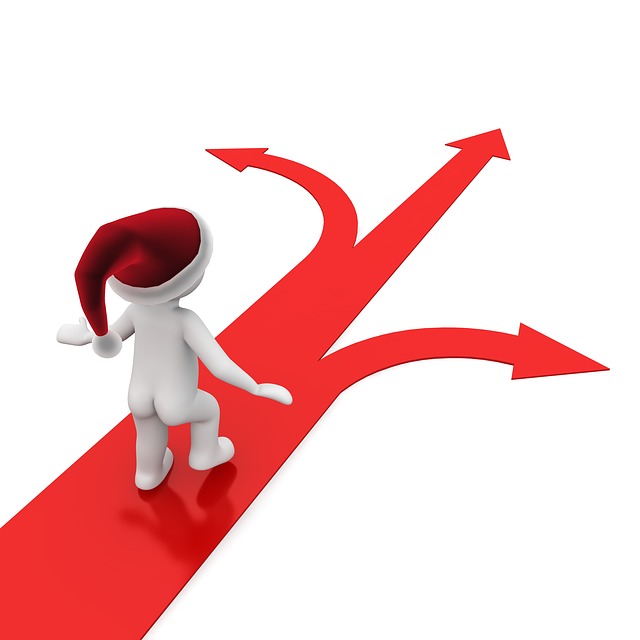 Insegnamenti curriculari + progetti di indirizzo =
	competenze trasversali e 
 competenze specifiche
2. Organizzazione didattica
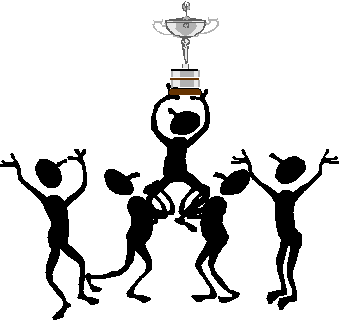 2. Organizzazione didattica: materie
Italiano, Storia, Geografia 	10 
Matematica e Scienze        	6 
Inglese                                     	3 
Seconda lingua 		2	
Arte e immagine                    	2 
Tecnologia                               	2 
Scienze motorie e sportive  	2 
Musica                                       	2 
Religione cattolica/
       attività alternativa                	1 
Mensa
Attività specifiche di indirizzo: 4 ore
 variano a seconda del corso e dell’anno, vengono valutate
IL SABATO  E’ LIBERO, LEZIONI DAL LUNEDì AL VENERDì
GIORNATE “LUNGHE” LUNEDì E MERCOLEDì
3. Obiettivi formativi
Progetti per “imparare ad imparare”
  	- Metodo di studio e PPC
    - Educazione digitale
	- Recupero e potenziamento
	- Premiazione alunni meritevoli
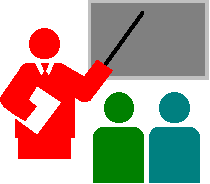 4. Benessere a scuola
Progetti per “stare bene”
	- continuità
	- accoglienza
	- orientamento (progetto triennale)
	- sportello psicopedagogico
	- sport a scuola
	- stop dispersione scolastica
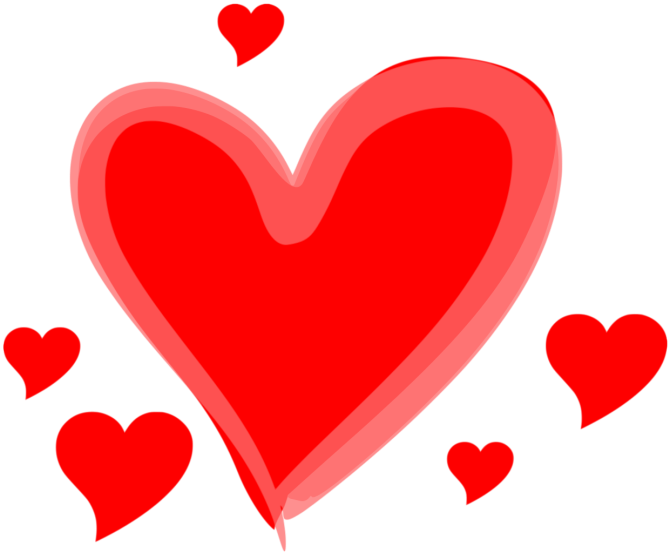 5. Competenze musicali
Coro e orchestra
Partecipazione a rassegne e concorsi nazionali e internazionali
Maggio musicale
Orientamento musicale
Corsi di strumento extrascolastici
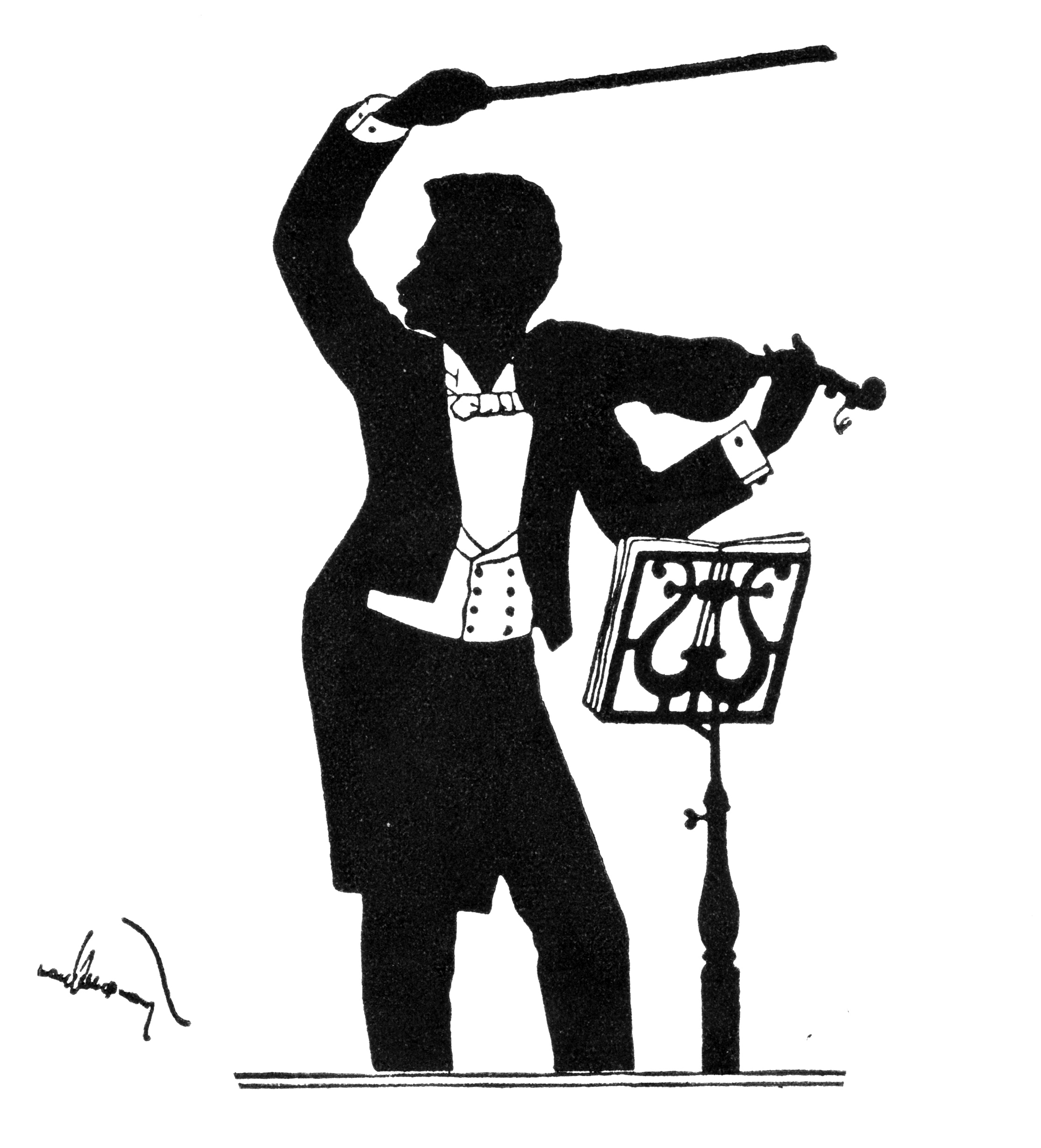 6. Competenze informatiche
Progetto “BYOD”- ex Classi 2.0
Coding e Robotica
Grafica, Musica e Video con PC
Lavoro in Team
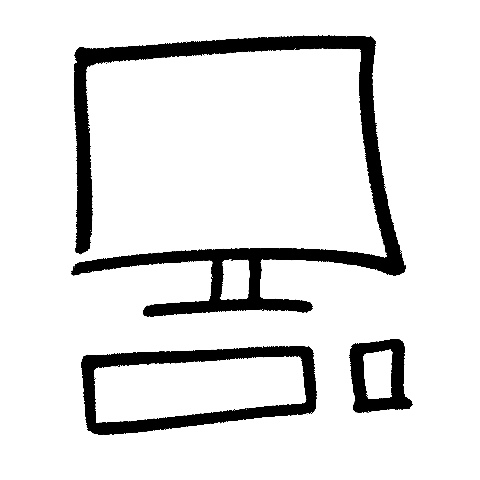 7. Competenze linguistiche
Certificazione Ket e Pet presso il nostro Istituto
Teatro in lingua 
Corrispondenza in lingua progetto “E-Twinning”
Stage linguistico 
CLIL
Conversazione
Assistente linguistico
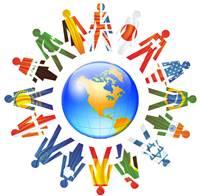 8. Competenze “letterarie”
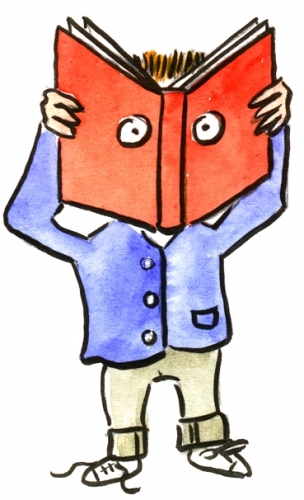 Incontri con autore
Mostra del libro
Concorsi e Premio letterario 
Caffè letterario
Progetti editoriali specifici 
	del corso di comunicazione
9. Competenze STEM : scientifiche, tecnologiche, informatiche e matematiche
Esperimenti  di biologia, chimica e fisica
Progetto “Orto a colori” (Progetto Scuola in cortile)
Produzione video/podcast scientifici
Progetti sostenibilità ambientale
Kangourou della matematica
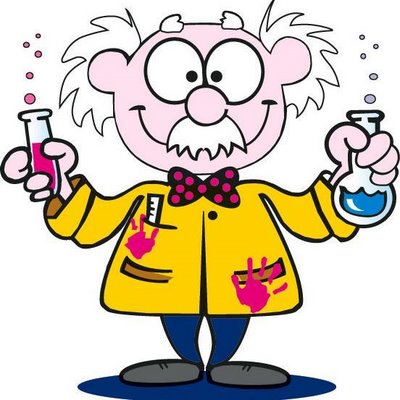 10. Competenze civiche
Incontri con avvocati
Incontri con forze dell’ordine
Progetti in collaborazione con 
	l’amministrazione comunale
Progetto “Emergency”
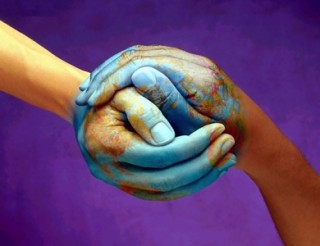 11. Inclusione e integrazione
Formazione e aggiornamento personale
Gruppo Lavoro Inclusione/Gruppo di Lavoro Operativo
Supporto problematiche DSA
Alfabetizzazione alunni stranieri
Attenzione ai Bisogni Educativi
	Speciali
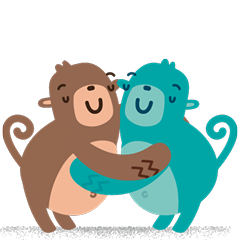 12. Procedure organizzative
Modulistica standardizzata 
Comunicazioni e circolari attraverso Registro elettronico e Sito ufficiale
Mail istituzionale per alunni e personale
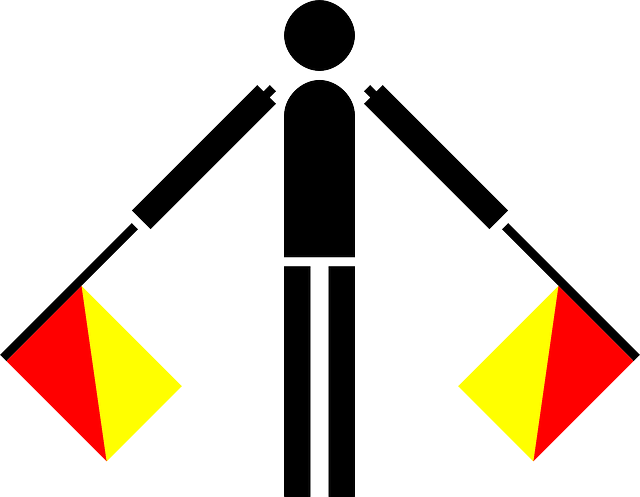 13. Risultati didattici
Prove nazionali Invalsi: classi terze as 2022-23
13. Risultati didattici
Prove nazionali Invalsi: classi terze as 2022-23
13. Risultati didattici
Prove nazionali Invalsi: classi terze as 2022-23
13. Risultati didattici
Prove nazionali Invalsi: classi terze as 2022-23
14. Servizi extra…
Mensa per le classi a tempo prolungato (obbligatoria)
Trasporto alunni (su richiesta e a pagamento delle famiglie)
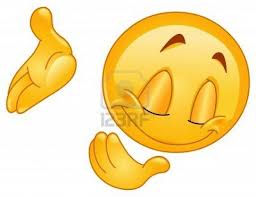 15. Attività extra-scolastiche (gratuite)
Alcune delle attività sono realizzate grazie ai finanziamenti europei  e si svolgono a Mi2 e/o a Redecesio in base al numero di iscrizioni :

Attività sportive CSS (calcio, pallacanestro, pallavolo…) 
Attività di recupero e consolidamento

I corsi pomeridiani sono attivati in base alle disponibilità dei docenti, delle risorse finanziarie e delle richieste delle famiglie.
15. Attività extra-scolastiche (a pagamento)
Corsi di strumento
Attività artistiche, espressive e linguistiche (russo e tedesco)
Elementi di matematica e fisica in preparazione alla scuola superiore 

Corsi attivati in base alle richieste delle famiglie.
INFORMAZIONI PRATICHE
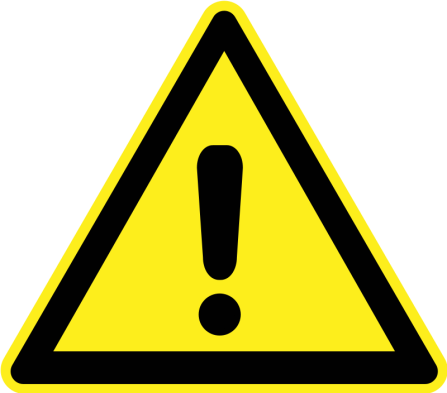 Iscrizioni anno scolastico 2024-25
Dal 18 gennaio al 10 febbraio 2024

sul portale del Ministero Istruzione e del Merito 
sezione ISCRIZIONI ON LINE
Preferenze  corsi
Tra tempo base e tempo prolungato
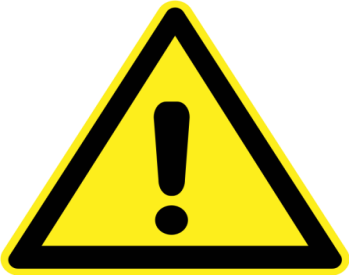 Preferenza corsi
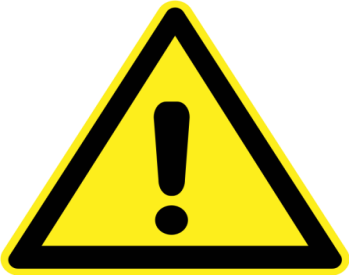 Per il tempo prolungato nella domanda di iscrizione si può esprimere l’interesse per 2 indirizzi 
(non vincolante per la formazione classi)
Formazione classi
La formazione delle classi avviene in base:

 criteri formulati dal Collegio dei Docenti 

 tiene conto dove possibile delle richieste delle famiglie
Eccedenza iscrizioni
Nel caso le richieste superino i posti disponibili, verrà stilata una graduatoria sulla base dei criteri definiti dal Consiglio d’Istituto e pubblicati sul sito.
Dopo la compilazione della domanda on line, la famiglia riceve la “conferma dell’iscrizione” dal MIUR (indica solo che la procedura è andata a buon fine)
Successivamente, verificata la disponibilità dei posti da parte della scuola, la famiglia  riceverà una mail di accettazione dell’iscrizione  alla Sabin o alla successiva scelta
Iscrizioni sezione musicale
🡪  Iscrizione sul portale del Ministero  
dal 18 al 25 gennaio 2024 
selezionare tempo base – corso B musicale: 
accedere al link e compilare il modulo allegato per iscriversi al
 test attitudinale  
(NON  è una prova di abilità e NON è necessario saper suonare uno strumento)



Consultare  il Documento “Modalità di ammissione” sul sito della scuola alla voce Iscrizioni
Iscrizioni sezione musicale
DATA DEL TEST:

29/30/31  gennaio 2024 

presentarsi alla sede di Milano 2 nell’orario comunicato via e-mail. 
Ciò vale indifferentemente per gli alunni di Segrate e per quelli provenienti da altri comuni
Iscrizioni sezione musicale
La graduatoria verrà pubblicata sul sito entro il

10 febbraio 2024

Saranno accolte massimo 24 iscrizioni 
(o meno in presenza di alunni diversamente abili)
GRAZIE PER L’ATTENZIONE
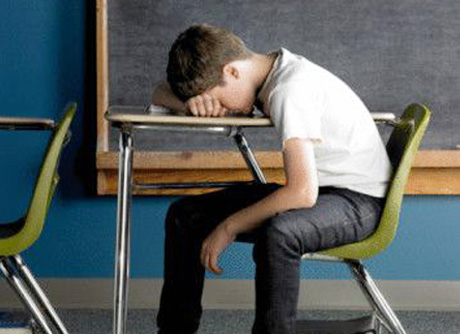